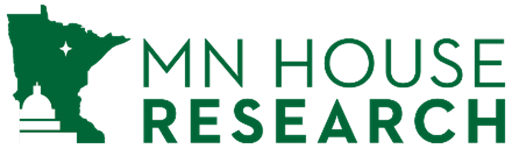 Background on Tax Expenditures
Presentation to the House Taxes Committee
January 2019
Sean Williams
What Are Tax Expenditures?
Somewhat subjective—relies on defining the reference or “normal tax” baseline.
Tax expenditures are targeted or special tax reductions that deviate from the normal tax baseline in order to  encourage taxpayers to change their behavior or to direct resources to particular groups of taxpayers.
Minn. Stat. 270C.11: “…a tax provision which provides a gross income definition, deduction, exemption, credit, or rate for certain persons, types of income, transactions, or property that results in reduced tax revenue.”
January 31, 2019
House Research Department
2
What Isn’t a Tax Expenditure?
Generally, features of the tax system that shift the distribution of tax are not considered tax expenditures. 
Family size adjustments
Progressive rates
Standard deduction
Constitutionally mandated provisions.
Exclusions for practical reasons.
January 31, 2019
House Research Department
3
Tax Expenditures vs. Direct Expenditures
Tax expenditures change behavior or distribute government benefits. These outcomes could also be achieved through spending programs.

Policy choice: when to use tax expenditures vs. direct expenditures?
January 31, 2019
House Research Department
4
Policy Considerations
Ease of administration.
Behavioral effects of taxes vs. spending.
Reduction in tax code transparency/simplicity.
Does the expenditure advance principles of good tax policy?
Constitutional restrictions on tax policies.
Duplication of direct expenditure policies.
January 31, 2019
House Research Department
5
Institutional and Process Considerations
Durability: Tax expenditures continue indefinitely into the future without legislative reauthorization (unless sunset). May be more durable.
Visibility: Tax expenditures are not included in the state budget—not counted as expenditures or expanding the size of government.
Legislative Process: Policy advocates may support tax expenditures to pursue multiple funding streams.
January 31, 2019
House Research Department
6
Requirement for Tax Expenditure Bills
3.192 REQUIREMENTS FOR NEW OR RENEWED TAX EXPENDITURES.
Any bill that creates, renews, or continues a tax expenditure must include a statement of intent that clearly provides the purpose of the tax expenditure and a standard or goal against which its effectiveness may be measured. 

(Enacted in 2010)
January 31, 2019
House Research Department
7
Additional Resources
Department of Revenue:
2018 Tax Expenditure Budget (Published Annually)
2011 Tax Expenditure Review (Mandated by the 2010 legislature)

House Research Department:
Review of Selected Tax Expenditures (Nov. 2013)
January 31, 2019
House Research Department
8